আজকের ক্লাসে সবাইকে
স্বাগতম
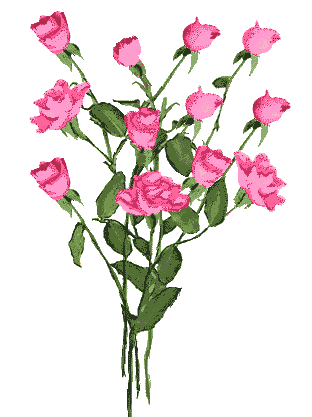 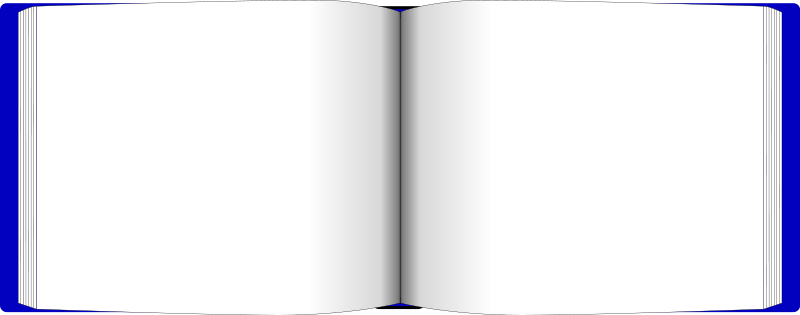 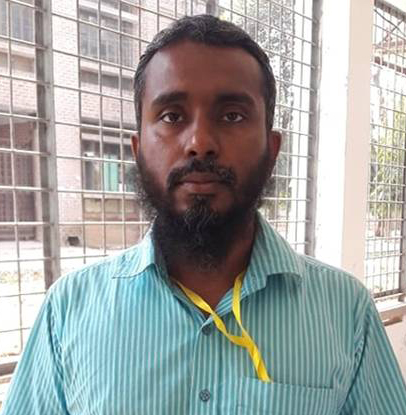 A
D
1
মোঃ এনামুল হক, বিএসসি, বিএড
সহকারী শিক্ষক (গণিত) 
gwbiv AvwRg GKv‡Wgx
মোবাইলঃ 01716-633333
enammuktopaath20@gmail.com
শ্রেণি : সপ্তম  
বিষয় : গণিত 
অধ্যায়ঃ নবম (ত্রিভুজ) 
সময় : 5০ মিনিট
তারিখ: ২৯-0৩-20২০ইং
1
2
3
2
E
B
C
1
1
1
A
A
A
2
2
2
3
3
3
C
C
C
B
B
B
A
A
C
B
D
C
B
উপরের চিত্রগুলো থেকে কী বুঝা যায় বা কী নির্দেশ করে ? চিন্তা করে উত্তর দাও।
আজকের পাঠ
ত্রিভুজ
শিখনফল
এই পাঠ শেষে শিক্ষার্থীরা ...
ত্রিভুজের অন্তঃস্থ ও বহিঃস্থ কোণ বর্ণনা করতে পারবে;
ত্রিভুজের বহিঃস্থ কোণ অন্তঃস্থ বিপরীত কোণদ্বয়ের সমষ্টির সমান প্রমাণ করতে পারবে;
ত্রিভুজের তিন কোণের সমষ্টি দুই সমকোণ প্রমাণ করতে পারবে।
∆ABC এ,
∠A=600, ∠B=900, ∠C= 300

এখন, 
∠A+∠B+ ∠C=600+900+300 		       =1800
A
600
300
900
C
B
1
1
1
A
A
A
2
2
2
3
3
3
C
C
B
B
C
B
1
1
1
1
1
1
2
2
2
2
2
2
3
3
3
3
3
3
A
D
1
1
3
2
2
E
B
C
দলগত কাজ
একটি ত্রিভুজ আঁক। এর তিনটি কোণ কেটে একসাথে সাজাও। কোণ তিনটি একত্রে সরলকোণ তৈরী করে কী?
অন্তঃস্থ কোণ
A
বিপরীত অন্তঃস্থ কোণ
1
বহিঃস্থ কোণ
2
3
B
C
D
১। ত্রিভুজের তিন কোণের সমষ্টি কত ডিগ্রী?
    ক) ১৮০ ডিগ্রী 	খ) ৯০ ডিগ্রী	  গ) ৩৬০ ডিগ্রী	ঘ) ১২০ ডিগ্রী
মূল্যায়ন
২। এক সরলকোণ = কত ডিগ্রী?
    ক) ১৮০ ডিগ্রী 	খ) ৯০ ডিগ্রী	  গ) ৩৬০ ডিগ্রী	ঘ) ১২০ ডিগ্রী
৩। এক সমকোণ = কত ডিগ্রী?
    ক) ১৮০ ডিগ্রী 	খ) ৯০ ডিগ্রী	  গ) ৩৬০ ডিগ্রী	ঘ) ১২০ ডিগ্রী
৪। ত্রিভুজের যেকোণো বহিঃস্থ কোণ অন্তঃস্থ বিপরীত কোণদ্বয়ের সমষ্টির -----। 
    ক) সমান     খ) অসমান   গ) ক ও খ উভয়ই     ঘ) কোনটি নয়
বাড়ির কাজ
প্রমাণ কর যে, ত্রিভুজের একটি বাহুকে বর্ধিত করলে যে বহিঃস্থ কোণ উৎপন্ন হয়, তা এর বিপরীত অন্তঃস্থ কোণদ্বয়ের সমষ্টির সমান।
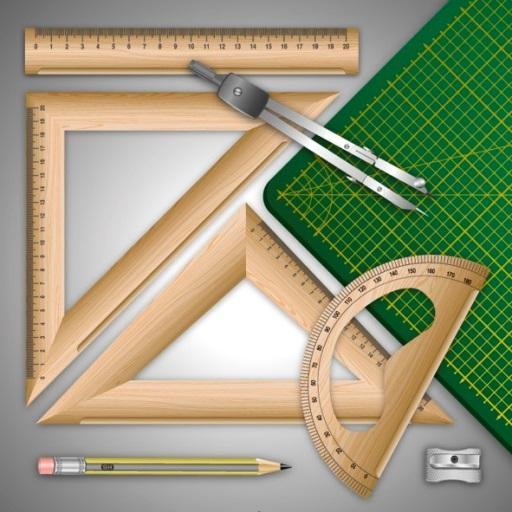 ধন্যবাদ